28.02.2011
ГОУ НПО ПУ №31
Анисимова Т.В.
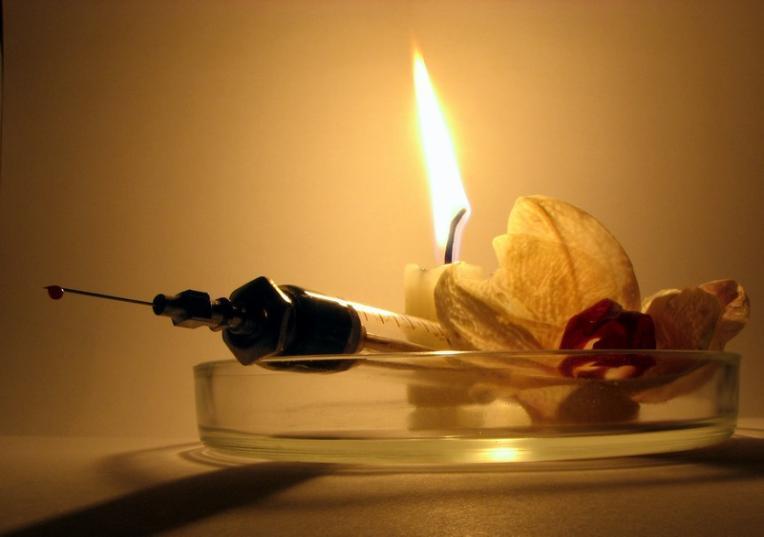 Родители!
ЭТО
Вы обязаны знать!
1
г. Гурьевск, 2011
Маленькие детки – маленькие бедки!
Постараемся, чтобы выросшие дети не принесли нам и себе больших бед.
НАРКОМАНИЯ
Таких, например, как
2
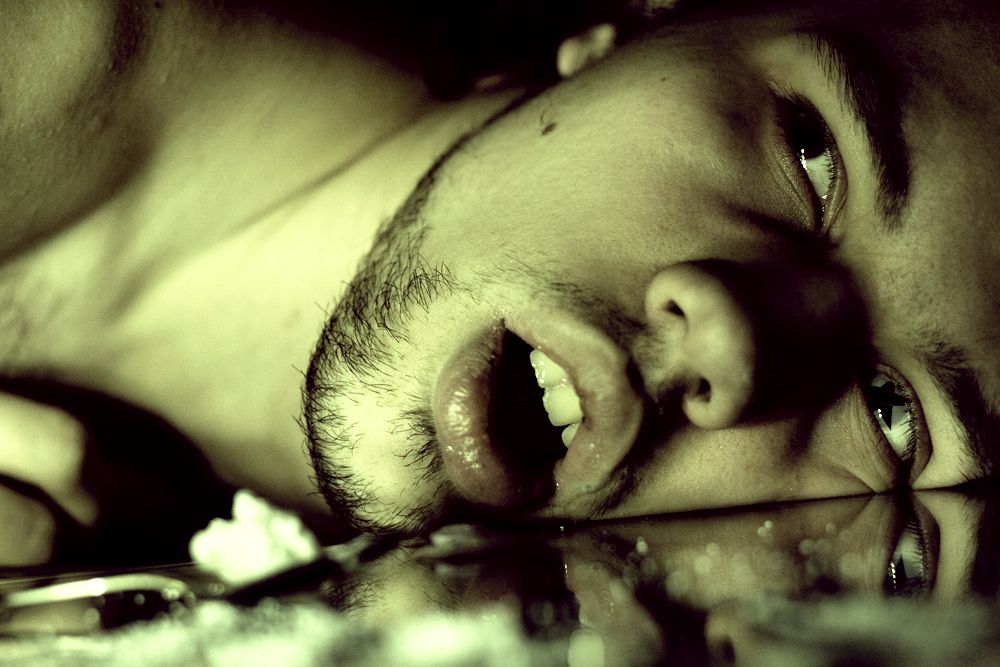 Что же нужно 
сделать, 
чтобы ребенок 
не стал 
наркоманом?
3
Чего не делать…
4
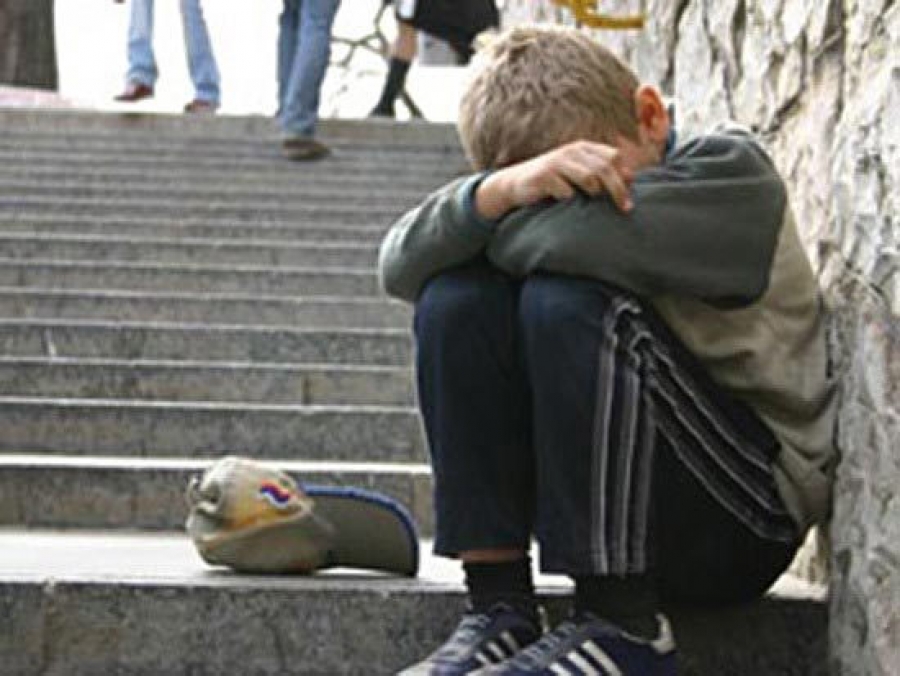 В ЗОНЕ ОСОБОГО ВНИМАНИЯ
Большинство наркоманов – из семей, где дети оказываются безнадзорными – лишенными ласки, внимания.
Снижение внимания – ГИПООПЕКА.
5
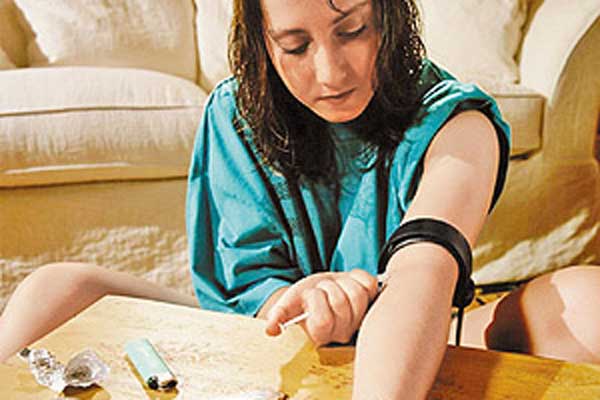 ЧЕГО ЕМУ ЕЩЁ БЫЛО НАДО?
ГИПООПЕКА иного рода – благополучная семья, ребенок сыт, одет, обут.
Однако, помимо физических потребностей у ребенка есть и душевные!
6
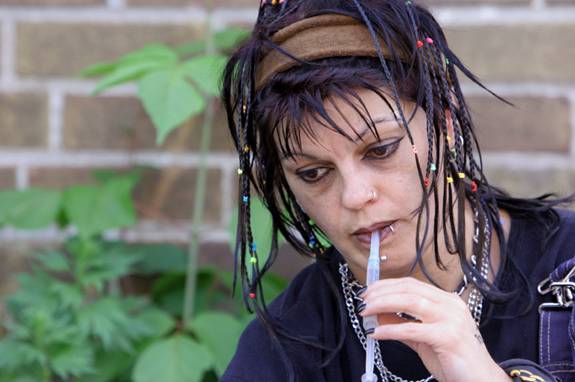 Я ВСЁ СДЕЛАЮ ВМЕСТО ТЕБЯ
ГИПЕРОПЕКА – чрезмерная опека, постоянный контроль.
Ребёнок рвётся к свободе, и возникают или открытый бунт, или тихий уход в наркоманию.
7
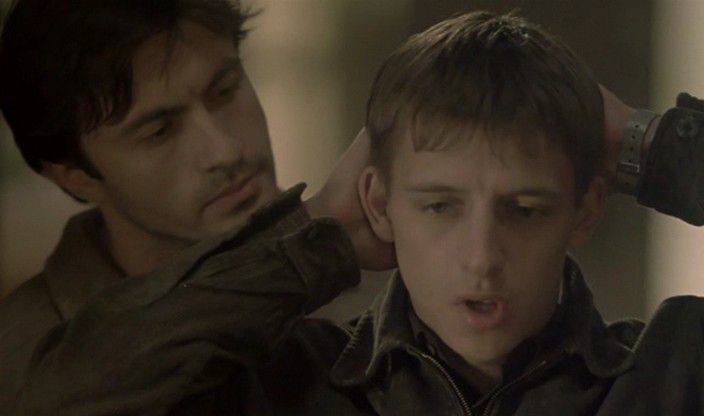 ТЫ – ТУПОЙ !
«Да ты дворником станешь!» 
«Наркоманом!» 
«Ты – плохой!»
 «Из тебя ничего не выйдет!»
Эту программу действий вспыльчивые родители вкладывают в мозги отпрыска.
8
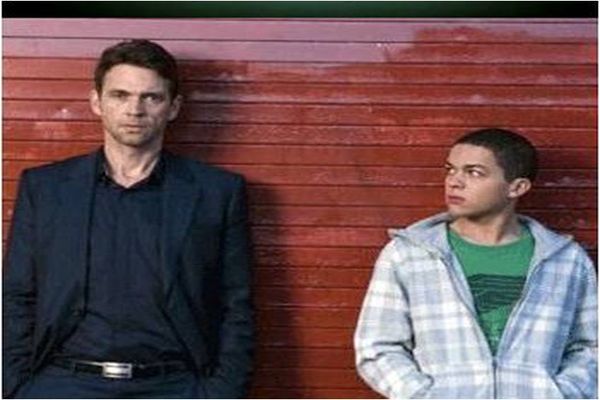 Я   ВРУ,   ТЫ   ВРЁШЬ
Родительская ложь. 
Детям не следует лгать. 
У них очень скоро возникает ощущение –  
«Если ОНИ меня обманывают, то я тоже ВПРАВЕ лгать».
9
…И что делать?
10
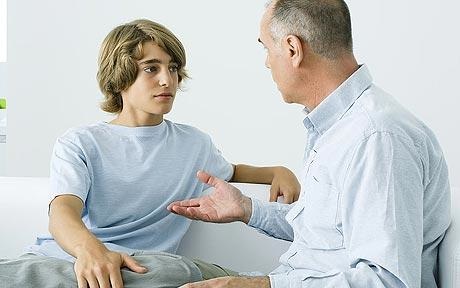 ЗНАТЬ,  А  НЕ  БОЯТЬСЯ
Не давите 
на совесть, 
не читайте 
нравоучения!
11
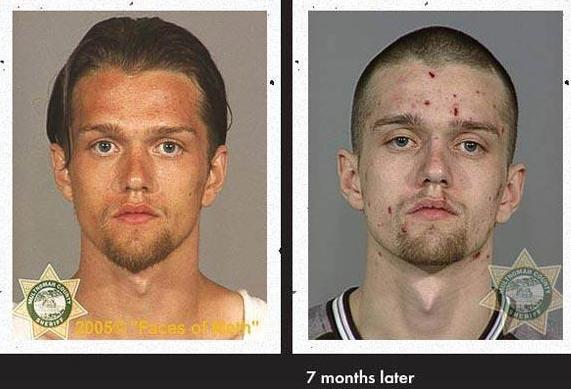 ОТ УДОВОЛЬСТВИЯ – К СМЕРТИ
Сообщайте ребёнку о пагубном действии наркотиков на организм не для того, чтобы запугать его:
дети должны знать 
ВСЮ ПРАВДУ 
о зелье!
12
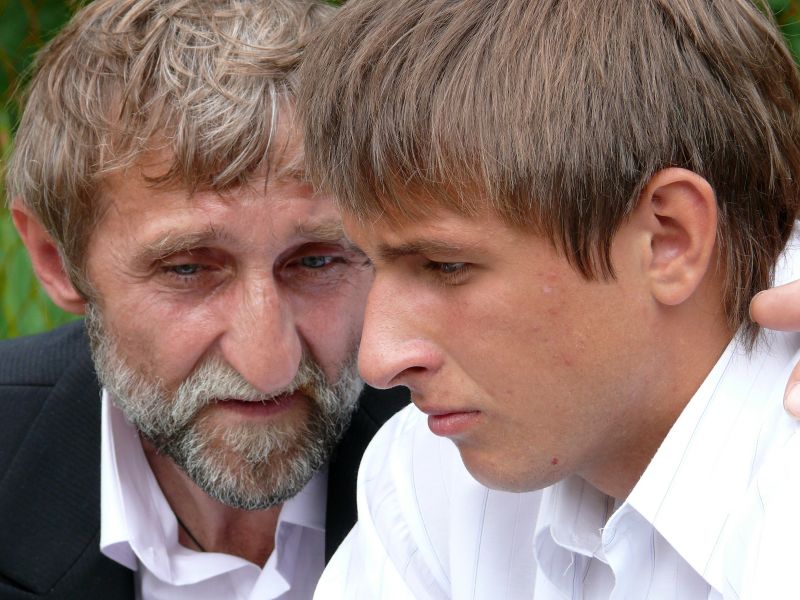 Говорите с ребёнком по душам, не скрывайте Ваших чувств, любите его, заинтересуйте его 
реальной жизнью – 
других лекарств 
от наркомании 
ПОКА НЕТ!
13
Если есть подозрения
14
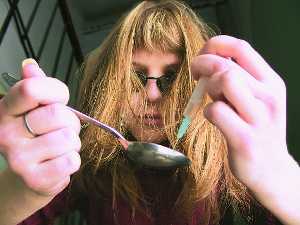 Признаки, по которым следует заподозрить употребление Вашим ребёнком наркотиков
15
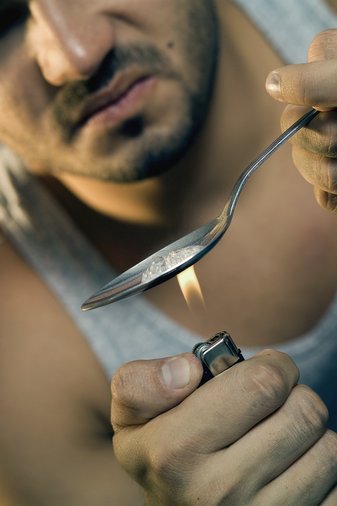 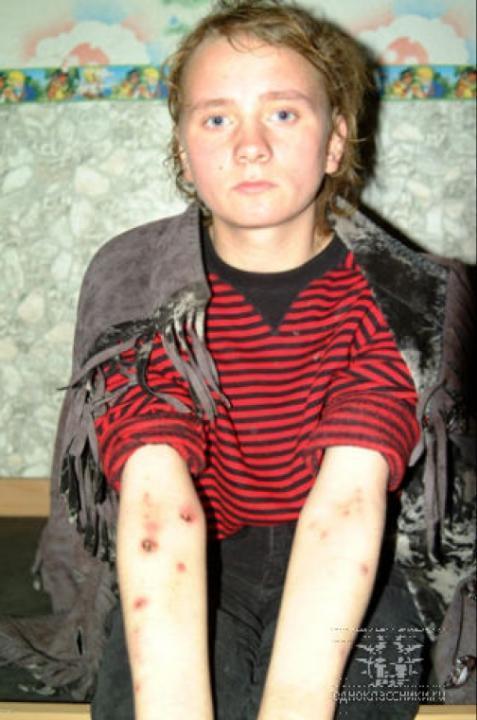 ОСНОВНЫЕ ПРИЗНАКИ:
Следы от уколов и порезов (особенно на руках);

Наличие у подростка ложек и (или) узких полых трубочек, шприцов и (или) игл от них;
16
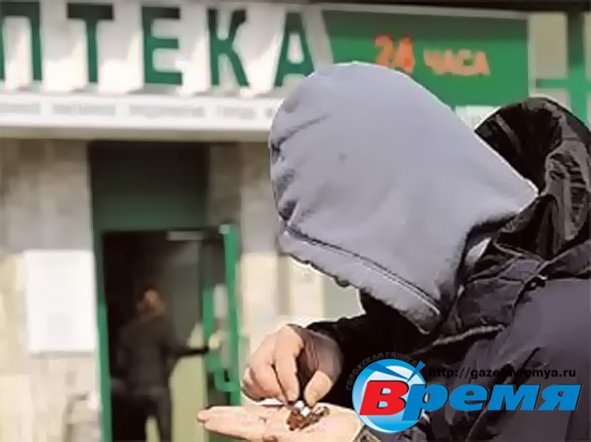 ОСНОВНЫЕ ПРИЗНАКИ:
Наличие капсул, таблеток, порошков, пузырьков из-под лекарственных или химических препаратов;

Папиросы (типа «Беломор») в пачках из-под сигарет;
17
ОСНОВНЫЕ ПРИЗНАКИ:
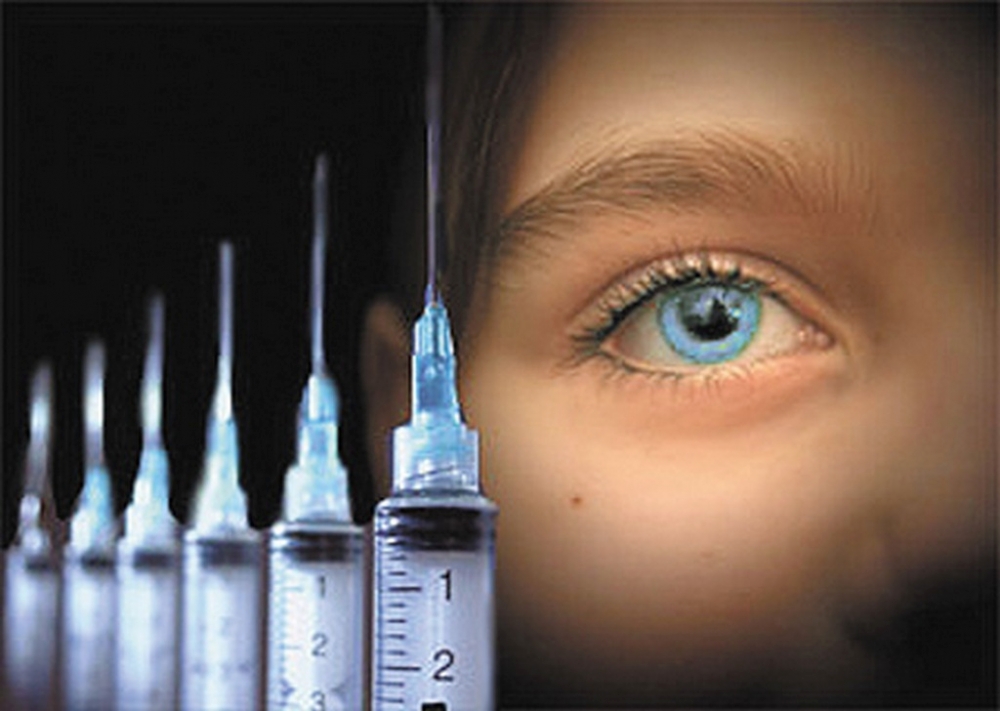 Расширенные или суженные зрачки, нарушение речи, походки  и координации движений при отсутствии запаха алкоголя.
18
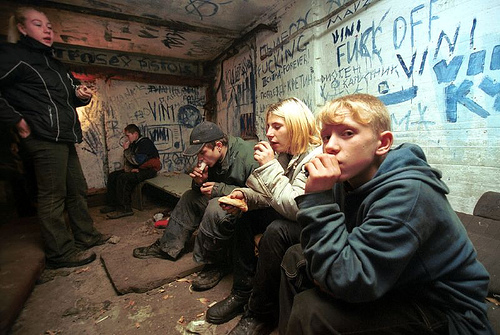 ДОПОЛНИТЕЛЬНЫЕ ПРИЗНАКИ:
Лживость, изворотливость;

Проведение времени в компаниях асоциального типа;

Вымогательство и (или) кража денег у окружающих;
19
ДОПОЛНИТЕЛЬНЫЕ ПРИЗНАКИ:
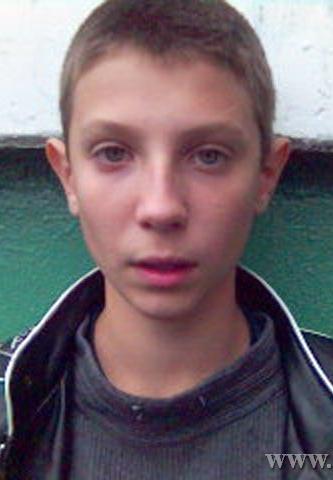 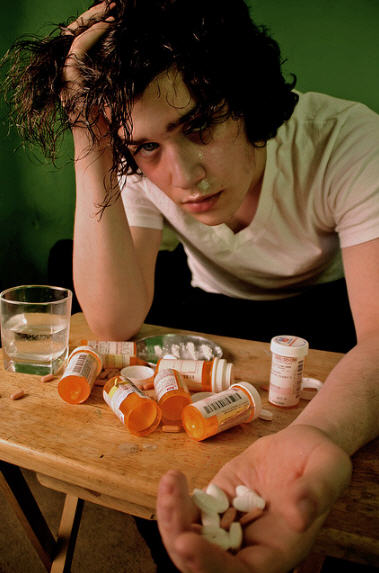 Нарушение сна;

Телефонные разговоры (особенно «зашифрованные») с незнакомыми Вам лицами;

Внешняя неопрятность;
20
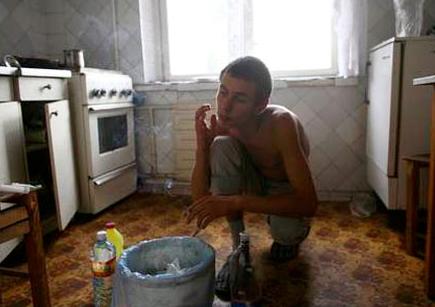 ДОПОЛНИТЕЛЬНЫЕ ПРИЗНАКИ:
Частые беспричинные смены настроения;

Снижение успеваемости в учебном заведении;

Пропажа из дома ценных вещей;
21
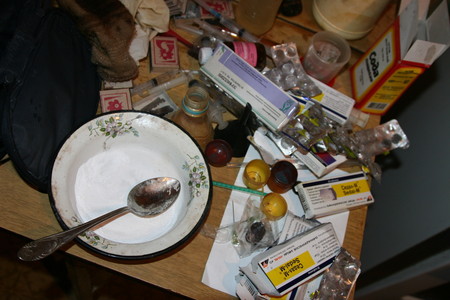 ДОПОЛНИТЕЛЬНЫЕ ПРИЗНАКИ:
Сужение круга интересов;

Частый беспричинный кашель;

Частое питье;

Постоянно щелкает семечки, хотя ранее этого не делал никогда.
22
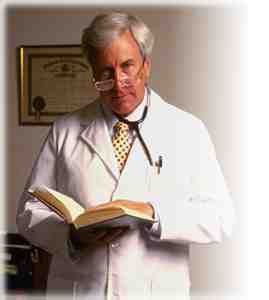 Если у Вас возникли подозрения, то ОБЯЗАТЕЛЬНО обращайтесь с ребёнком к СПЕЦИАЛИСТУ-НАРКОЛОГУ!
23
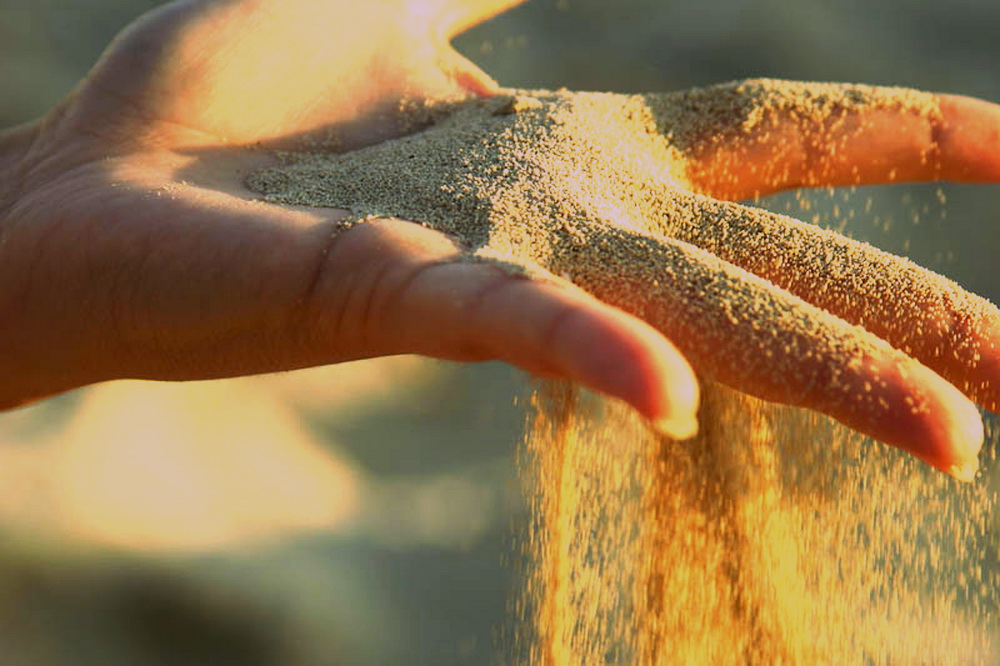 Не дайте себя убедить в том, что ваши опасения беспочвенны! 
Недели (даже дни!) 
могут решить 
судьбу вашего ребенка! 
НЕ УПУСТИТЕ ВРЕМЯ!
24
Спасибо
за внимание!
25